Modulo II. Revisiones preliminaresal cierre.
Bajar copia del RUT 
del portal de la DIAN
Obligaciones en el RUT.
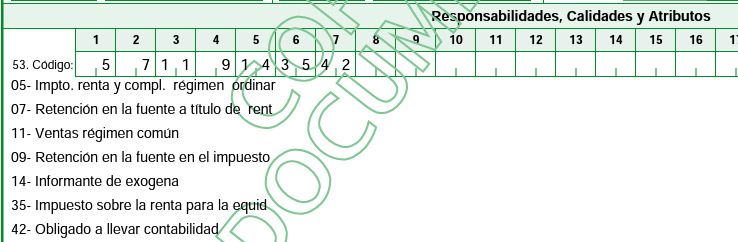 http://bit.ly/BajarRutDian
Actividades Económicas
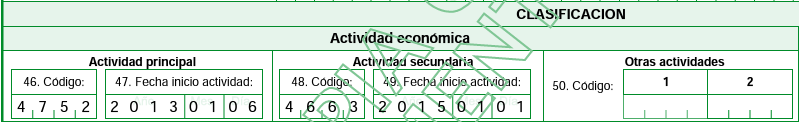 Obligaciones pendiente DIAN
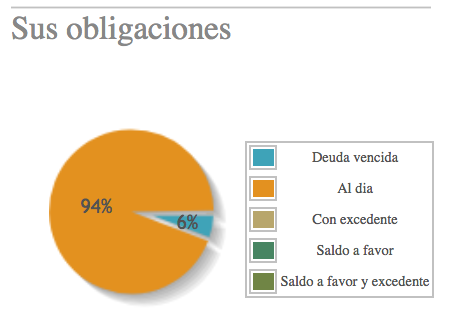 Ver que libros están inscritos en la Cámara de Comercio
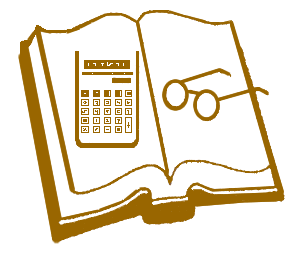 Emita los estados financieros
Estado Situación Financiera.
Estado Integral de resultados.
Estado de cambio en el patrimonio.
Estado flujo de efectivo.
Y sus revelaciones.
Verifique que se haya registrado:
Distribución utilidades 2016.
El artículo 34 de la Ley 222 de 1995 prevé “A fin de cada ejercicio social y por lo menos una vez al año, el 31 de diciembre, las sociedades deberán cortar sus cuentas y preparar y difundir estados financieros de propósito general, debidamente certificados. Tales estados se difundirán junto con la opinión profesional correspondiente, si ésta existiera”.
Pago Impuesto renta 2016.
Pago Impuesto cree 2016.
Provisión Impuesto renta 2017.
Verifique Balance de prueba mes a mes, año 2017
Cuentas con saldo en negativo
Provisión de prestaciones.
Cuentas que no se muevan.